Investigating key parts and themes of Act 1 of Othello
Tuesday, September 20, 2022
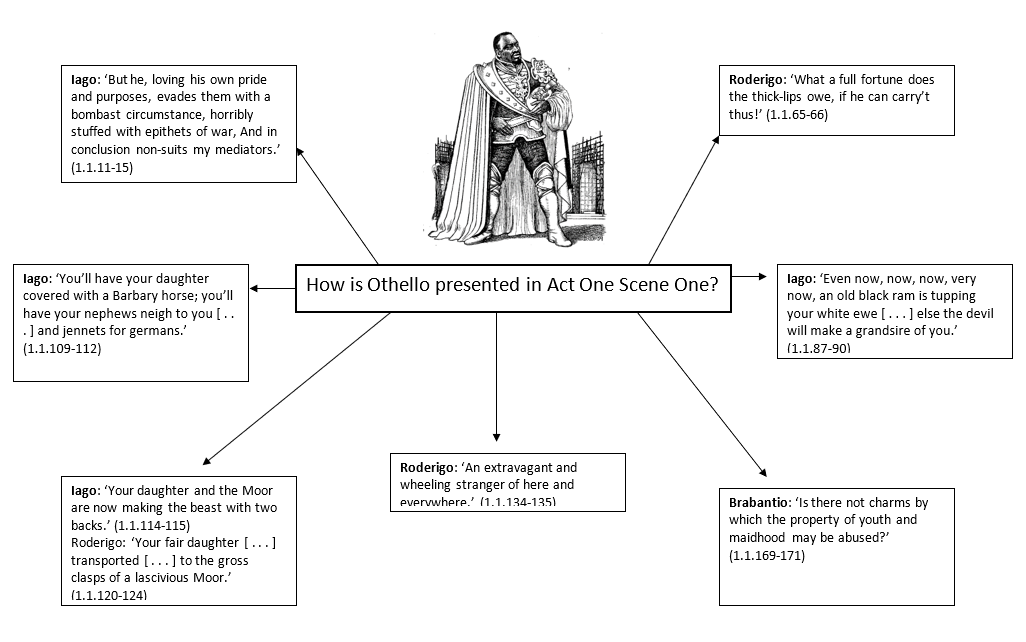 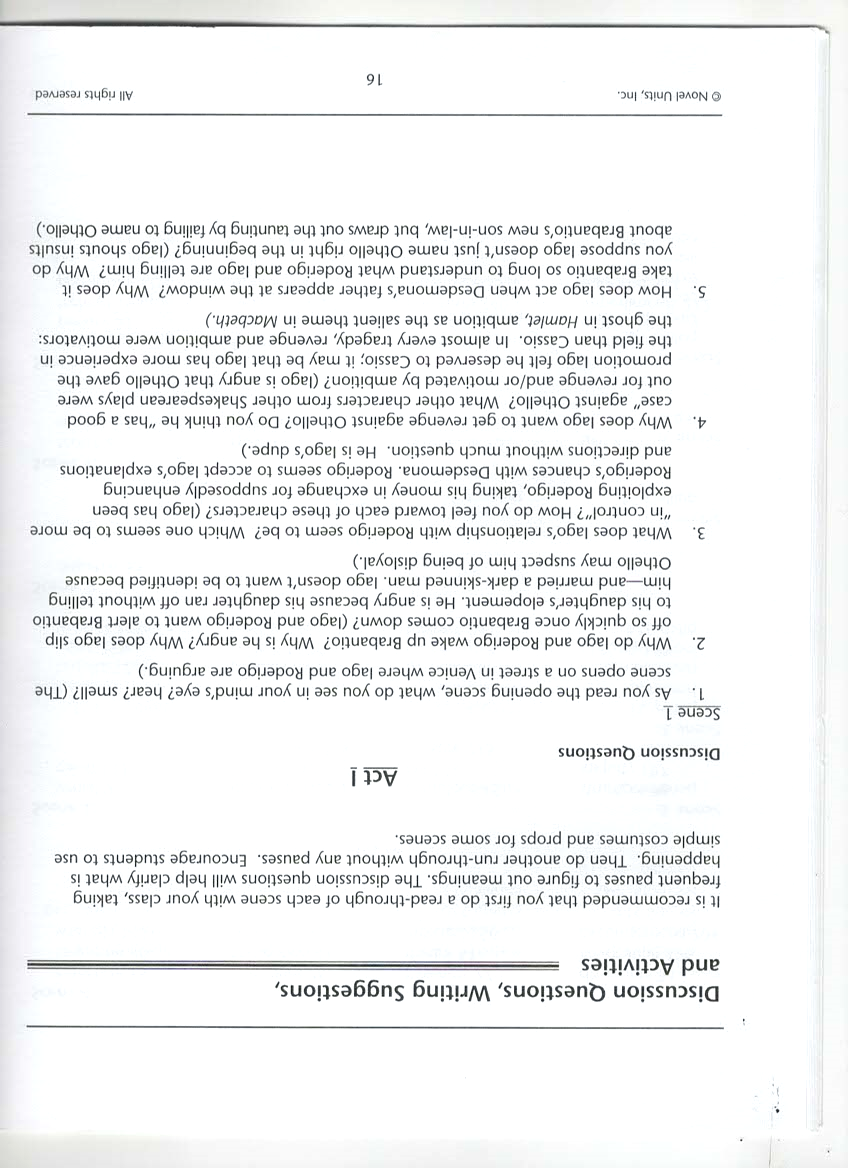 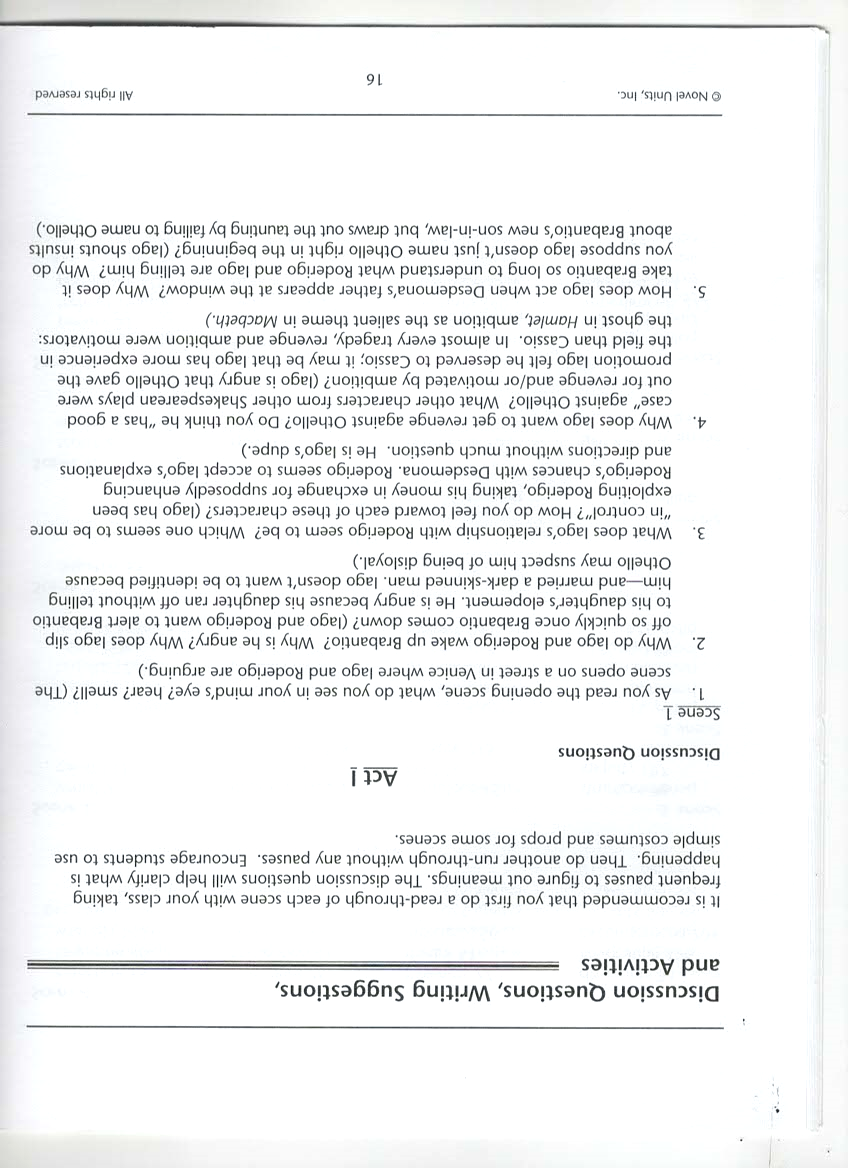 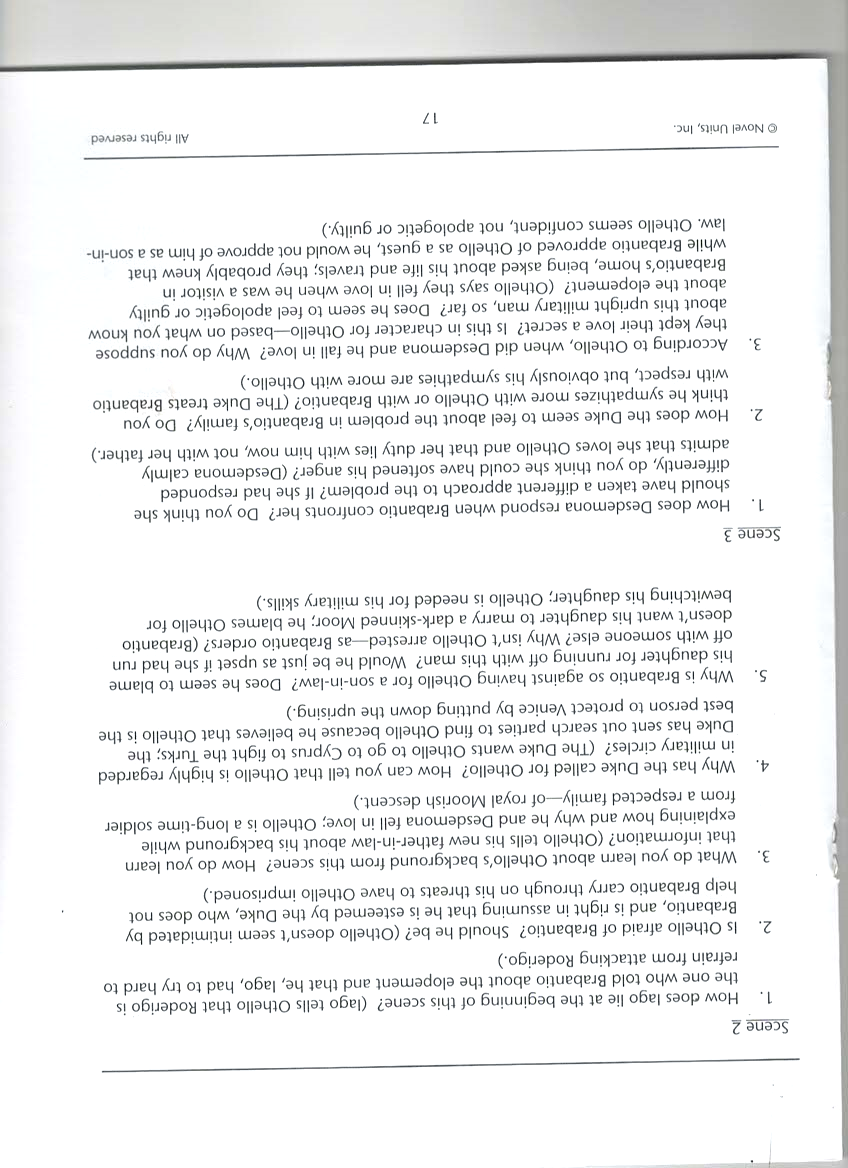 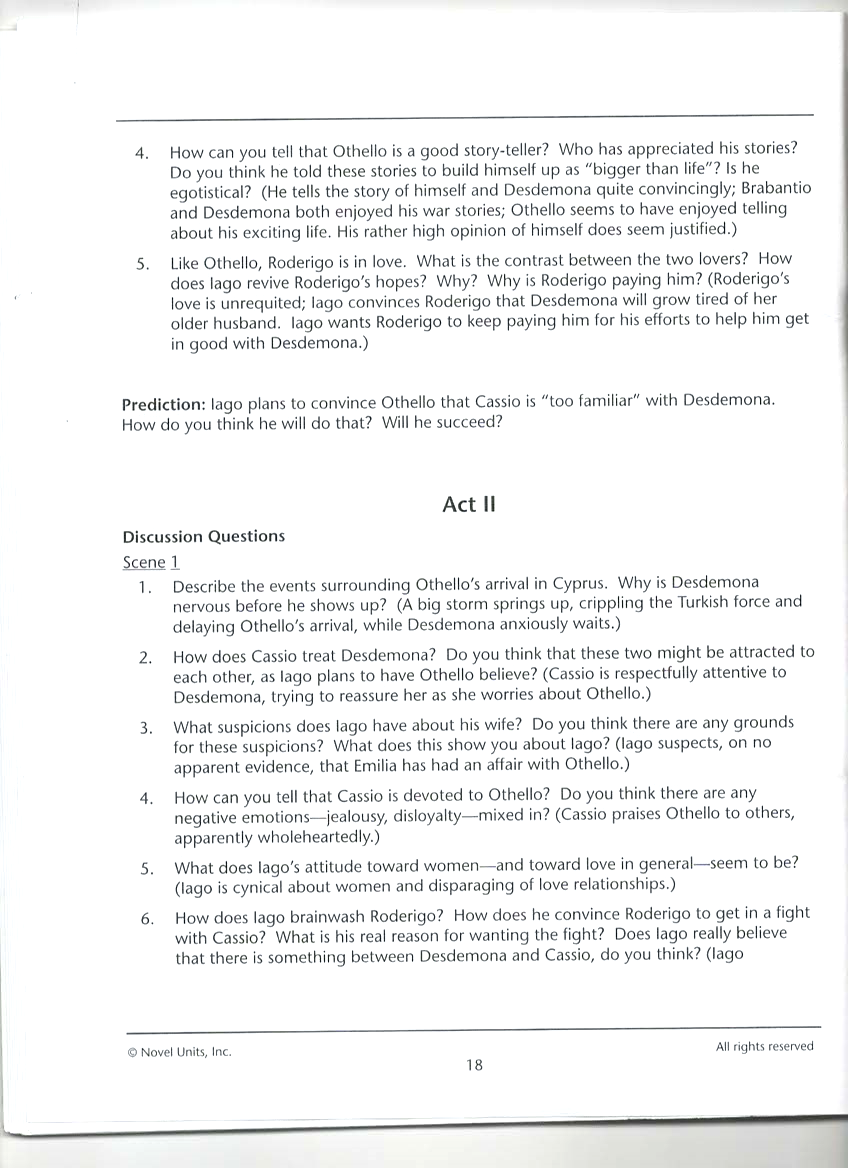 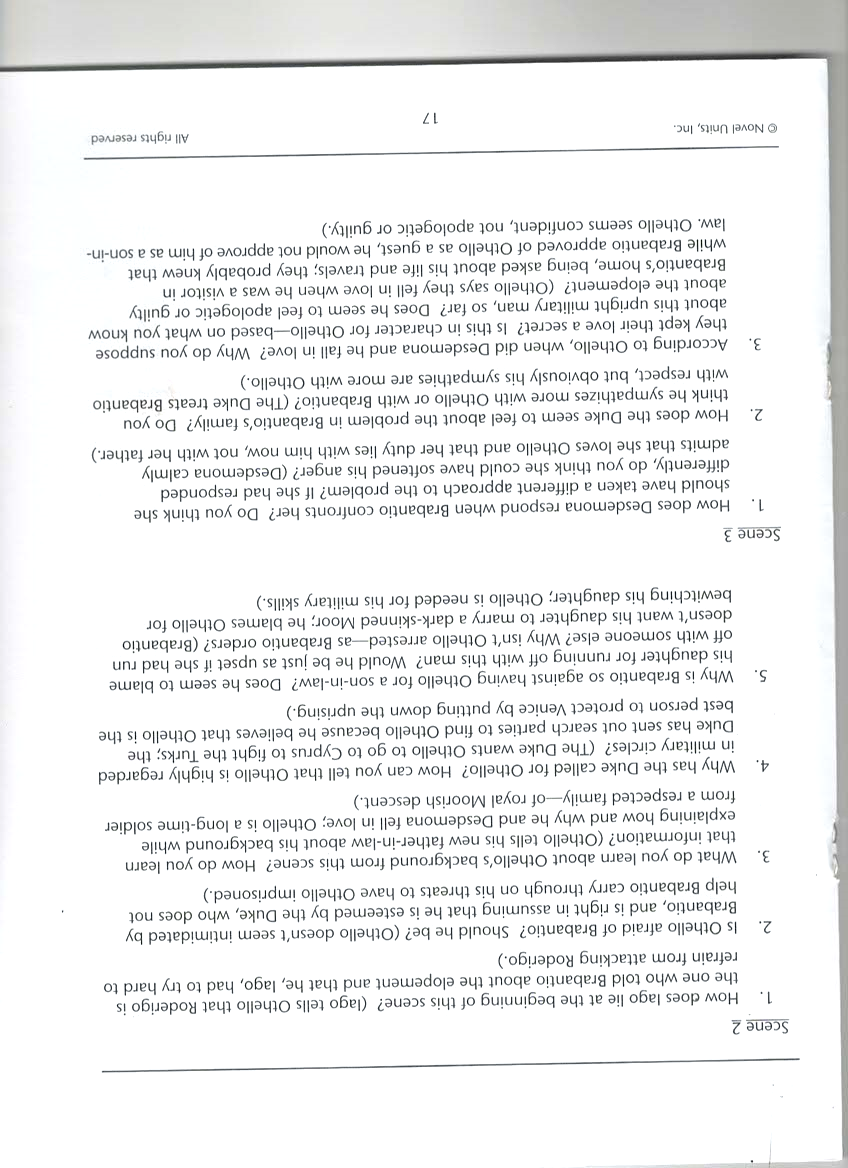 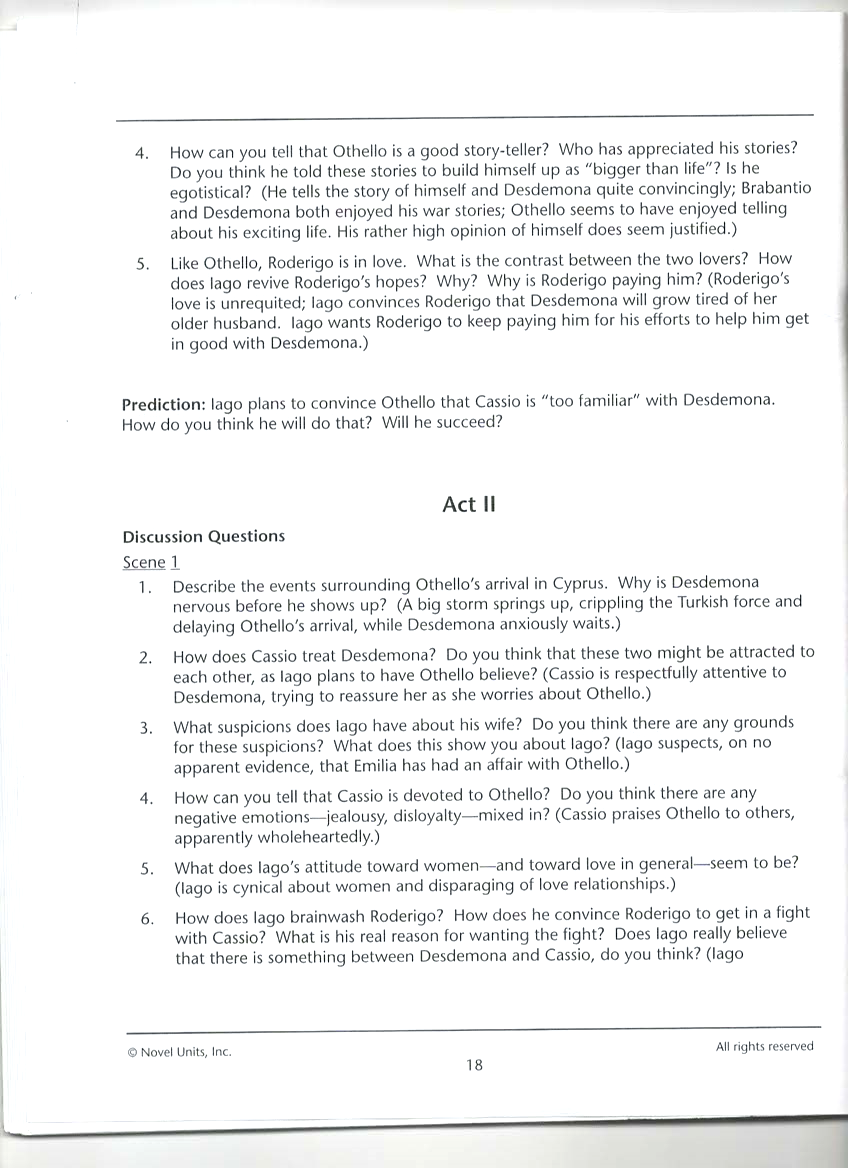 Digging deeper into Act 1 of Othello
Wednesday, September 21, 2022
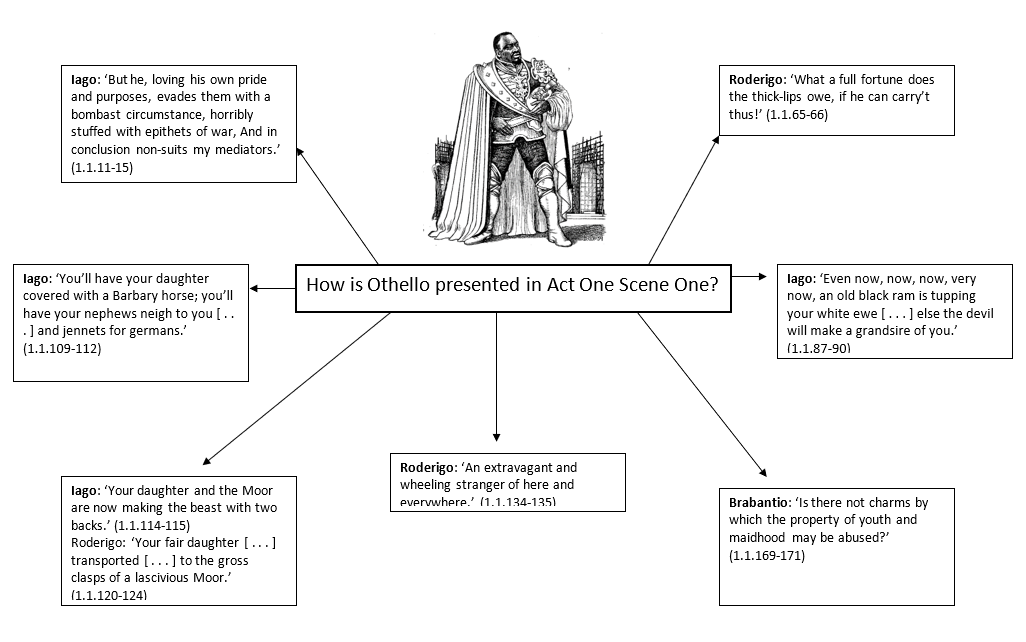